PRÄSENTATIONSVORLAGE FÜR LOGO-VERWENDUNGSRICHTLINIEN
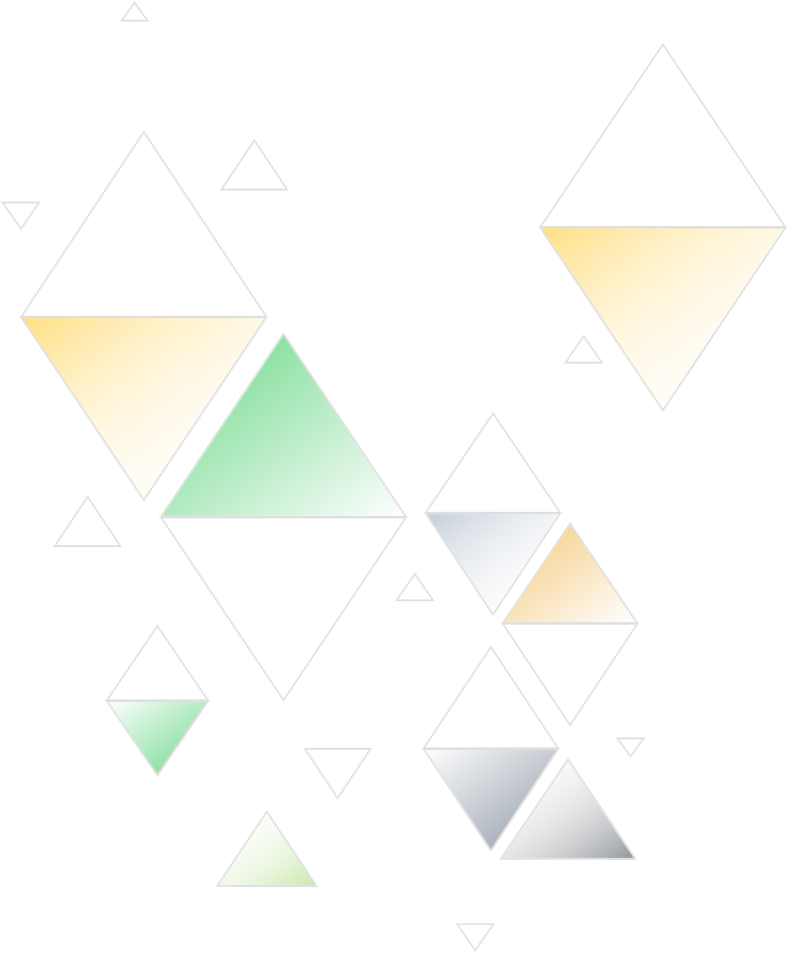 RICHTLINIEN FÜR DIE VERWENDUNG VON LOGOS
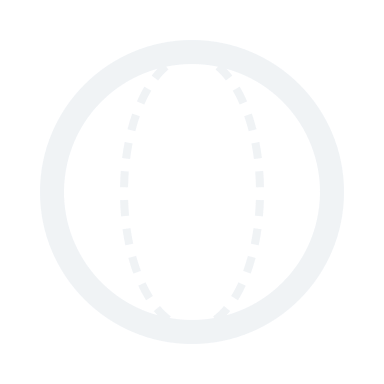 DEIN
LOGO
©20XX. Alle Rechte behalten sich Ihre Organisation vor.
RICHTLINIEN FÜR DIE VERWENDUNG VON LOGOS
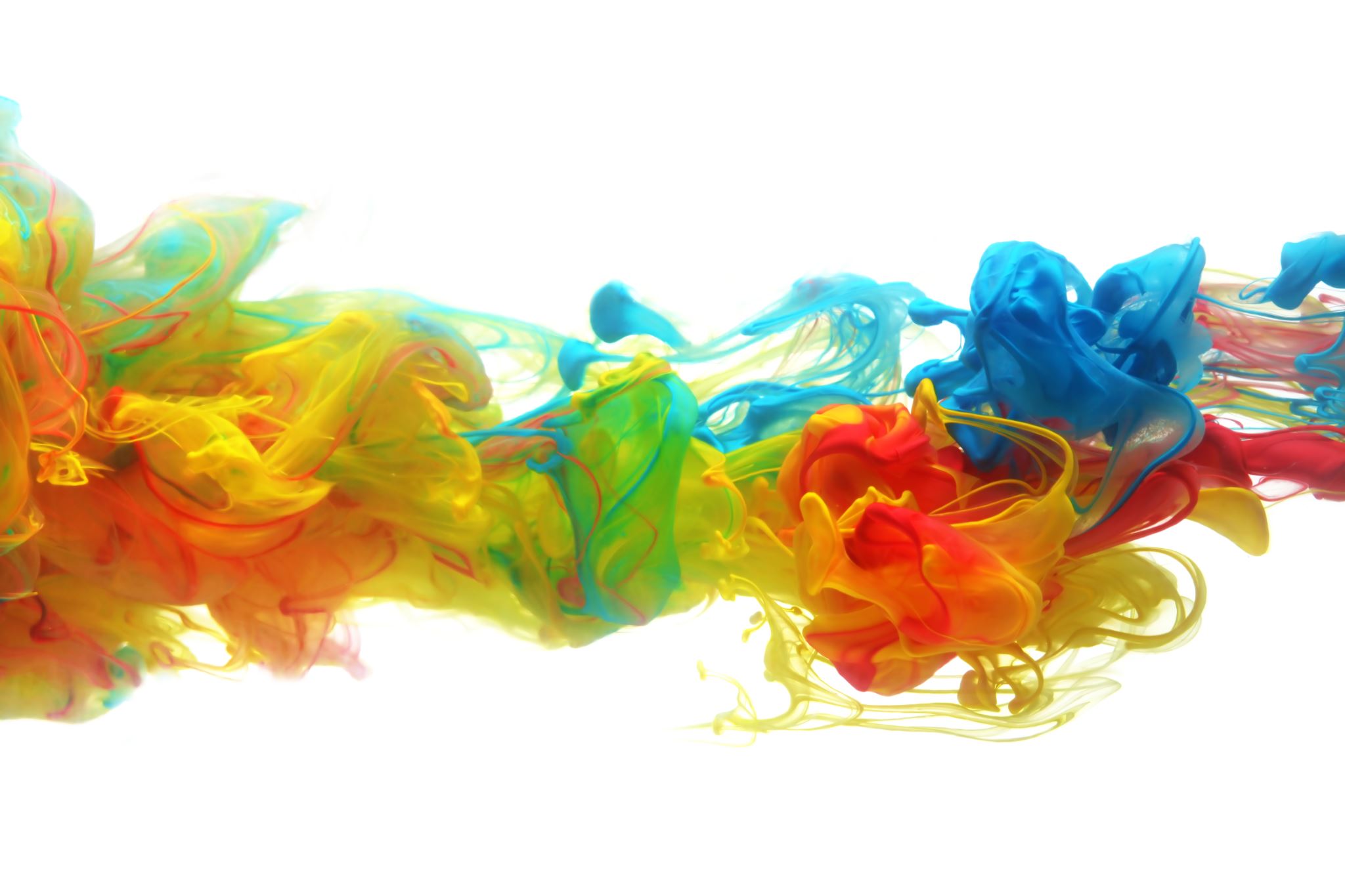 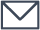 sales@smartsheet.com
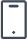 (844) 324-2360
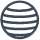 smartsheet.com
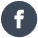 /smartsheet
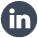 /firma/smartsheet-com
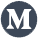 /@smartsheet
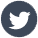 /smartsheet
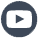 /smartsheet
©20XX. Alle Rechte behalten sich Ihre Organisation vor.
PROJEKTBERICHT
RICHTLINIEN FÜR DIE VERWENDUNG VON LOGOS
INHALTSVERZEICHNIS
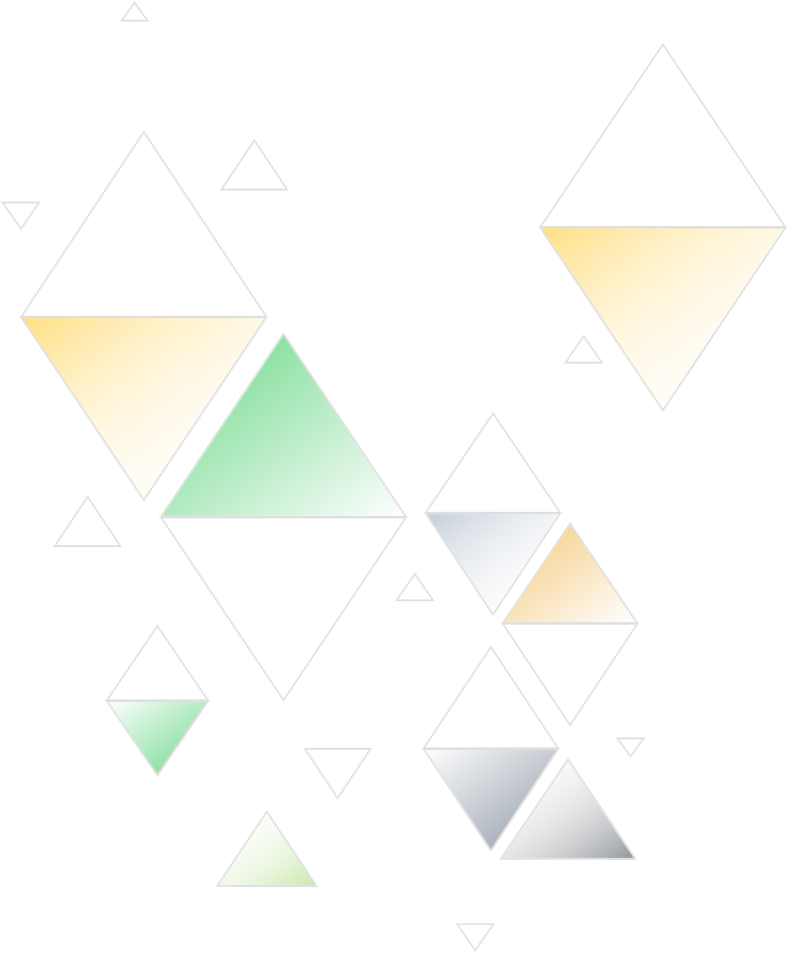 1
5
Logo
Markieren Sie Verwendungs-DO's
2
6
Freigabe
Markieren Sie die Verwendung von DON'Ts
3
7
Falsche Verwendung
Farben
4
8
Verwendungsrichtlinien
Typographie
PROJEKTBERICHT
MARKEN-STYLEGUIDE-|   INHALTSVERZEICHNIS
1. Logo
Im Folgenden finden Sie alle akzeptierten Behandlungen des Logos.
Horizontales Layout
Vertikales Layout
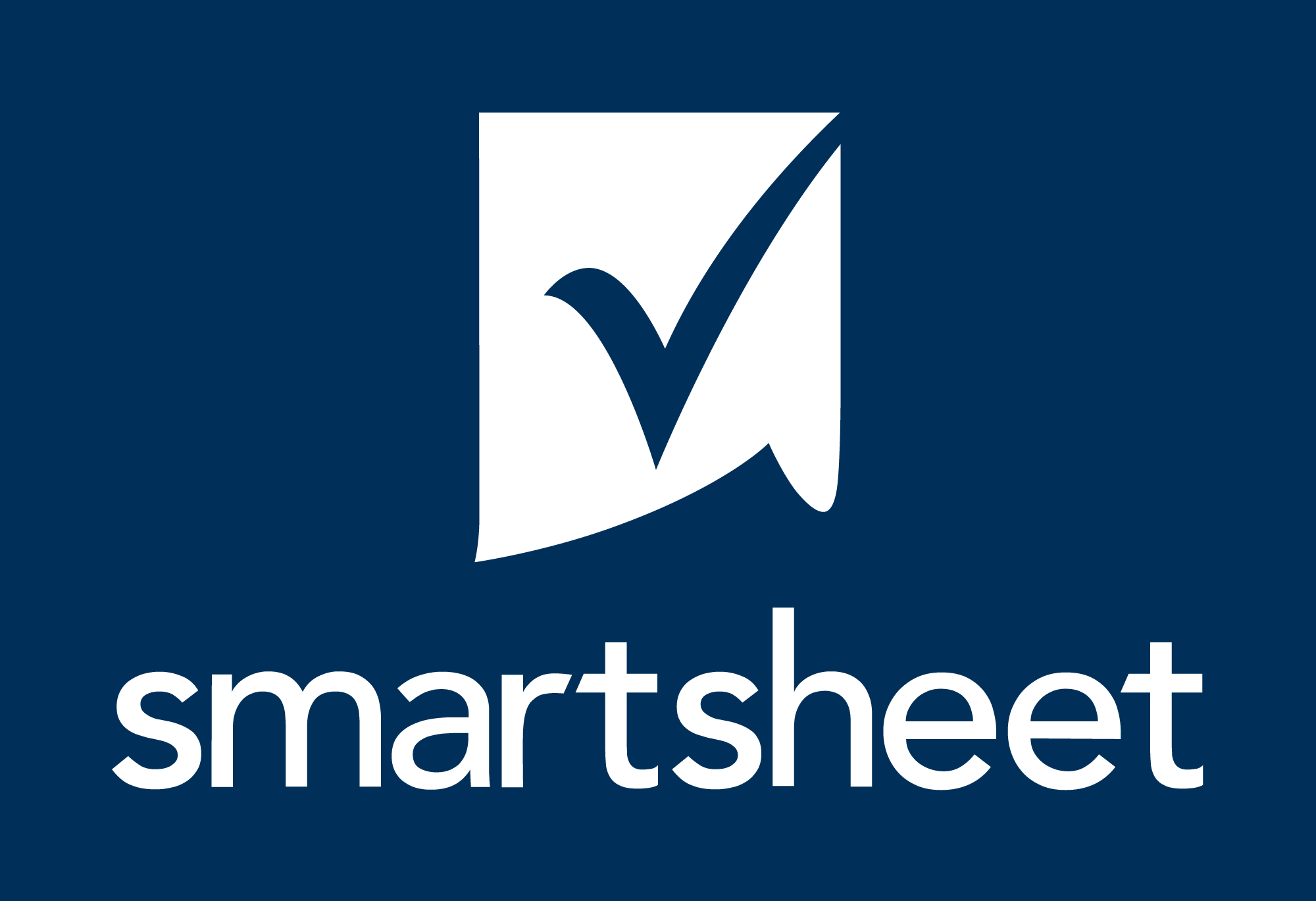 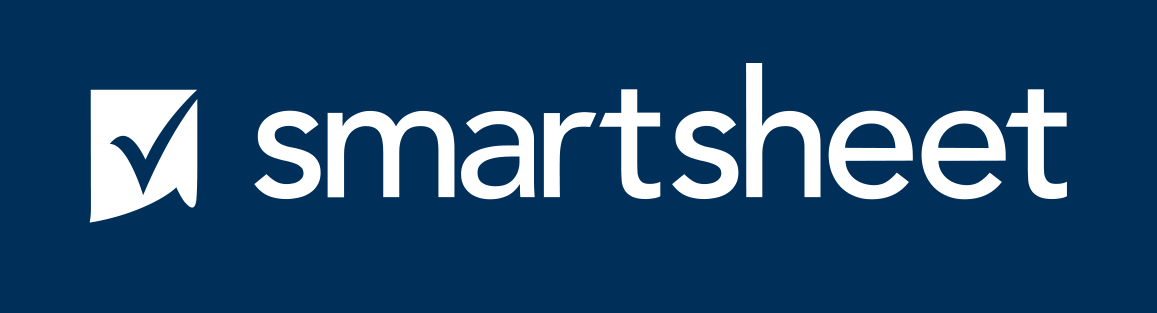 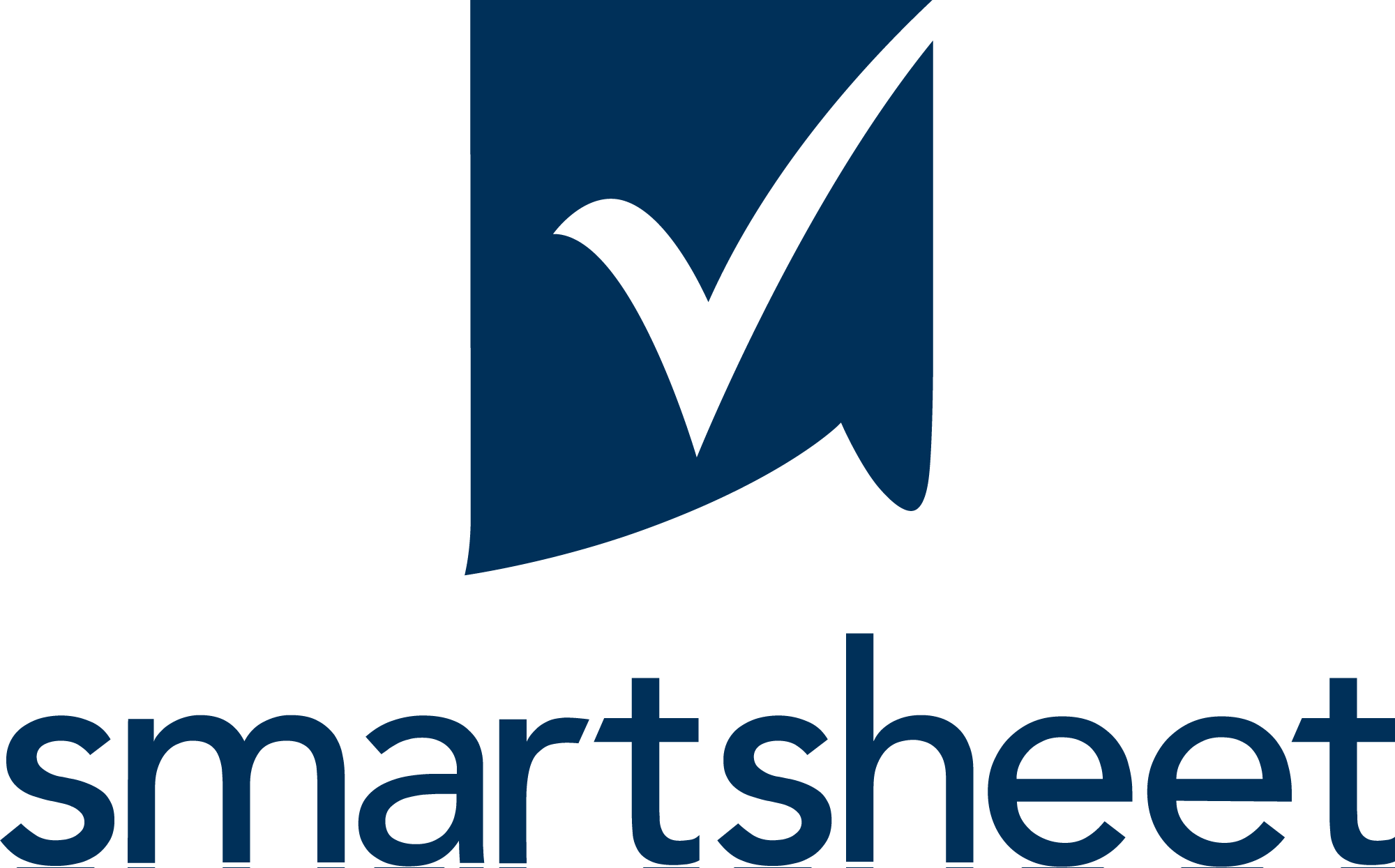 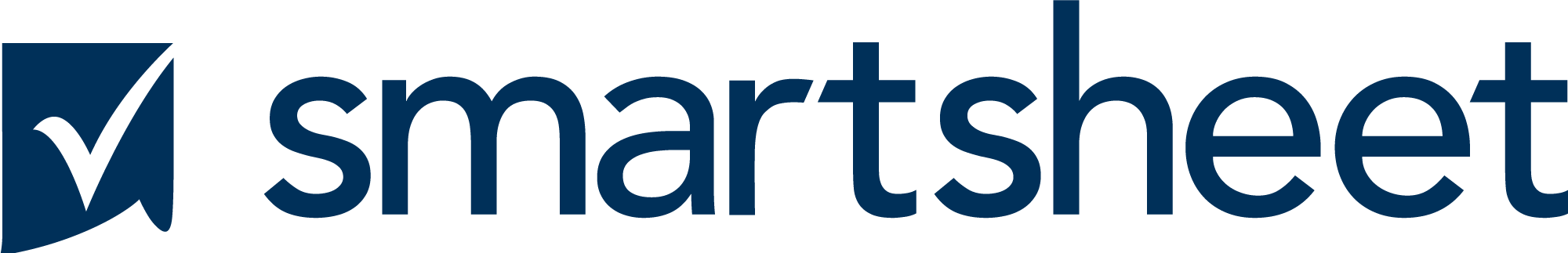 Wortmarke
Das Logo ohne Logomarke ist ausschließlich innerhalb der App zu verwenden.
Logomark (Symbol)
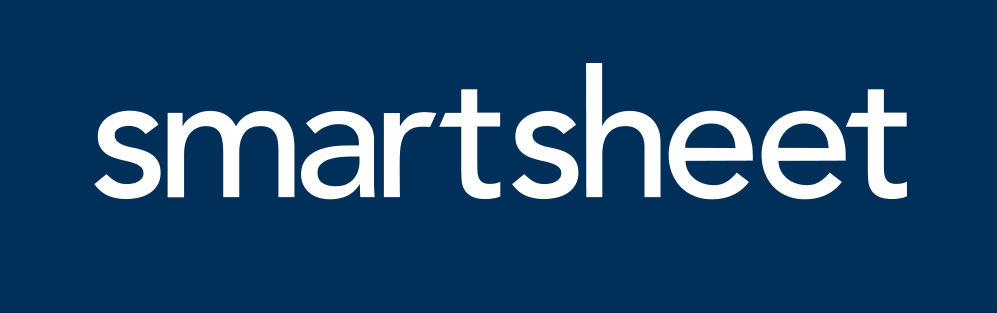 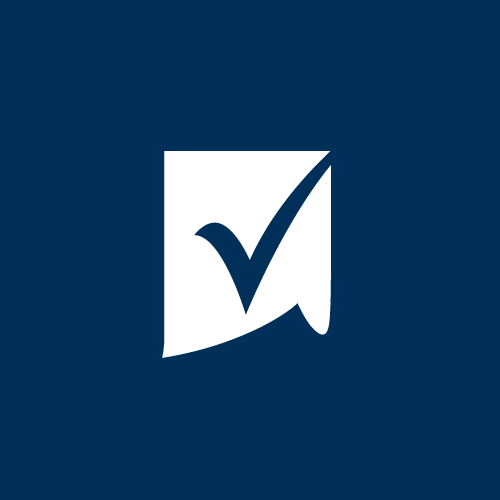 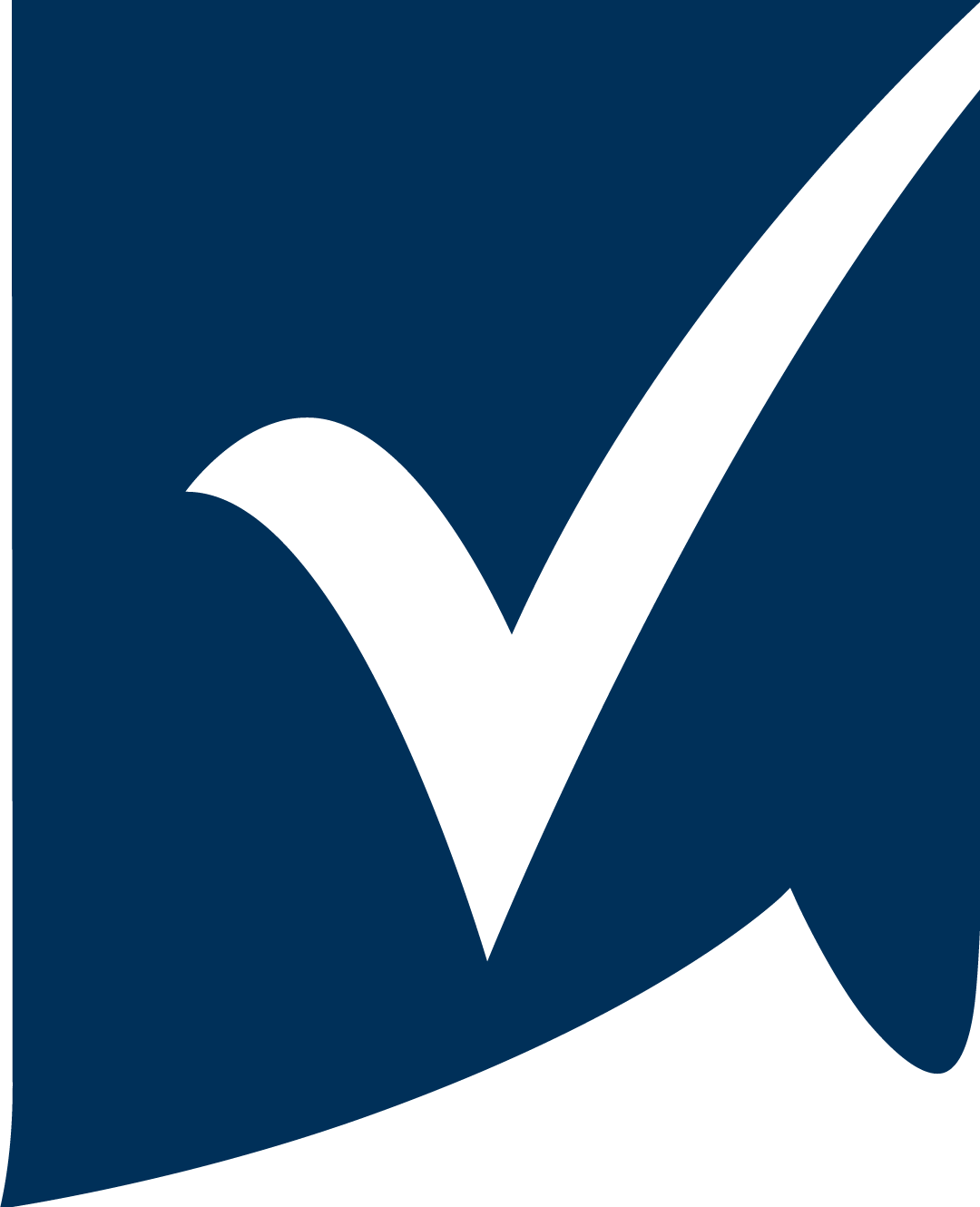 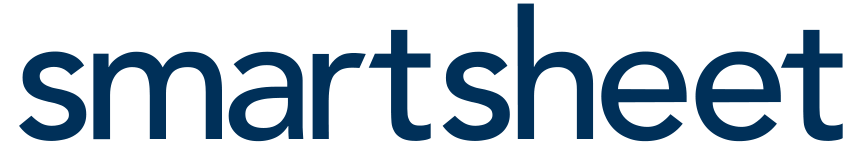 LOGO
PROJEKTBERICHT
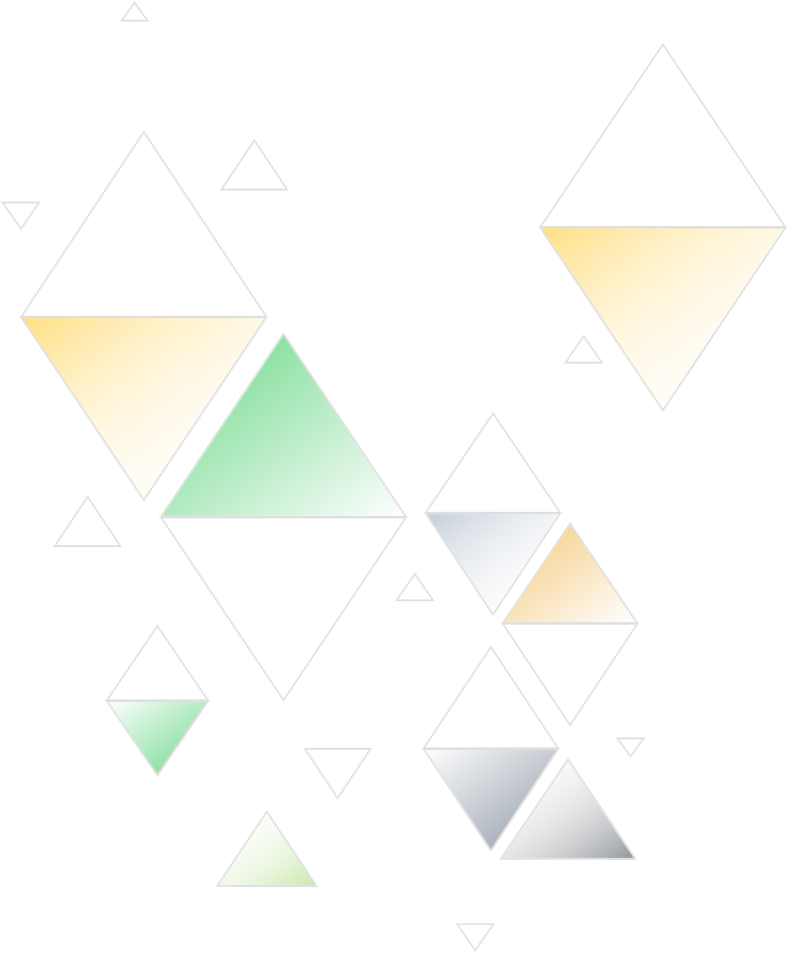 2. Freigabe
Geben Sie dem Logo etwas Raum zum Atmen. Dem Logo sollte etwas Platz um den gesamten Lockup herum gelassen werden. Dadurch wird der richtige Abstand für seine Charakteraufsteiger geschaffen. Im Folgenden finden Sie die Mindestfreigabe, aber mehr wird bevorzugt.
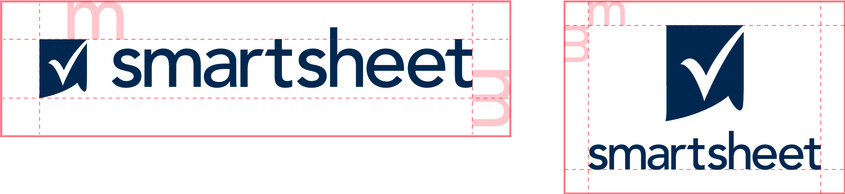 FREIGABE
PROJEKTBERICHT
3. Falsche Verwendung
Bitte verwenden Sie die Logos, wie sie in diesen Richtlinien enthalten sind. Ändern Sie das Logo nicht.
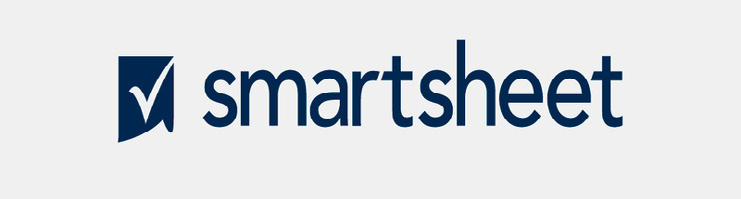 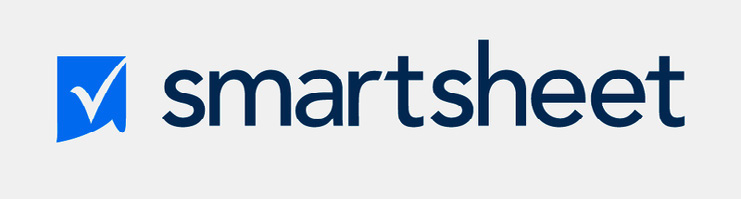 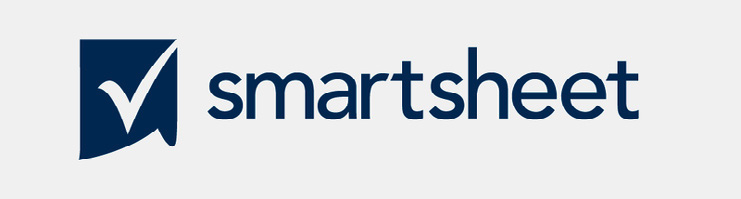 Schief
Farben ändern
Auffrischen
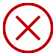 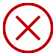 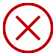 Nicht überproportional verzerren oder skalieren
Ändern Sie nicht die Farben
Nehmen Sie keine Änderungen, Ergänzungen oder Ersetzungen vor
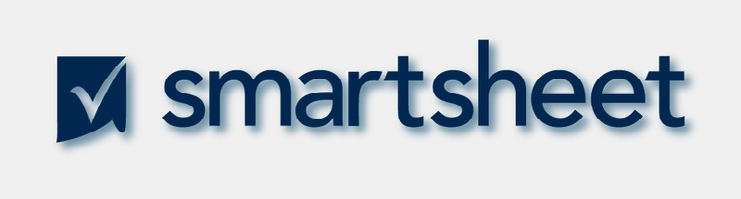 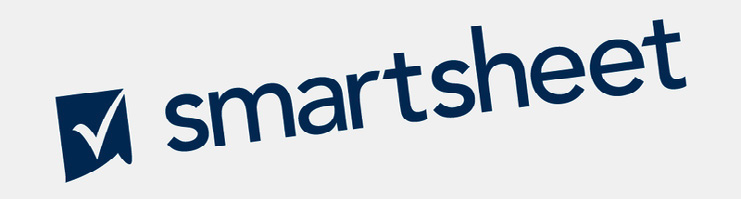 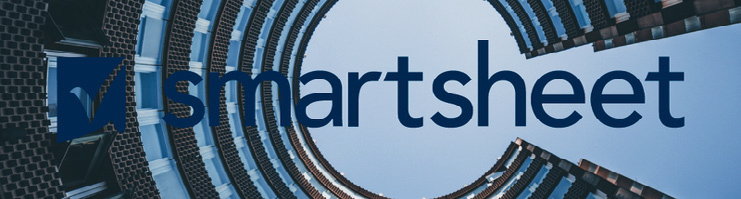 Hinzufügen von Effekten
Orientierung ändern
Verwenden von ausgelasteten Hintergründen
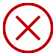 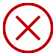 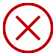 Keine Schlagschatten, Striche oder Abschrägungen hinzufügen
Ändern Sie nicht die Ausrichtung
Platzieren Sie nicht auf komplizierten Hintergründen
FALSCHE VERWENDUNG
PROJEKTBERICHT
4. NUTZUNGSRICHTLINIEN
Smartsheet Inc. ("Smartsheet") besitzt viele Marken, Logos, Designs und Dienstleistungsmarken ("Smartsheet-Marken"), die häufig zur Identifizierung und Förderung der Marke Smartsheet verwendet werden. Diese Bedingungen und Richtlinien (der "Leitfaden") regeln die Verwendung von Smartsheet-Marken in Werbe-, Werbe-, Weiterverkaufs- und ähnlichen Funktionen oder wie alternativ von Smartsheet genehmigt. Sofern Sie nicht über eine separate schriftliche Vereinbarung mit Smartsheet verfügen, in der die Verwendung von Smartsheet-Marken festgelegt ist, unterliegt die Verwendung von Smartsheet-Marken diesem Handbuch.
Smartsheet gewährt Ihnen eine nicht übertragbare, nicht exklusive, gebührenfreie, beschränkte Lizenz zur Verwendung von Smartsheet-Marken, wie in diesem Handbuch beschrieben. Ihre Nutzung von Smartsheet-Marken, einschließlich aller Lizenzen, die anderweitig schriftlich vereinbart wurden, gewährt Ihnen keine Eigentumsrechte an Smartsheet-Marken, einschließlich, aber nicht beschränkt auf Logos, Designs oder andere ähnliche Materialien. Smartsheet behält sich alle Rechte und Eigentumsrechte sowie Interessen an Smartsheet Marks-Materialien vor, einschließlich aller geistigen Eigentumsrechte daran. Jeder Verwendung der Smartsheet-Marken muss ein Hinweis beigefügt werden, aus dem eindeutig hervorgeht, dass Smartsheet-Marken Marken von Smartsheet Inc. sind. 
Sie werden Smartsheet-Marken nicht in einer Weise anzeigen, die impliziert, dass Sie mit Smartsheet verwandt, verbunden oder verbunden sind oder von Smartsheet gesponsert oder unterstützt werden, oder in einer Weise, die vernünftigerweise so interpretiert werden könnte, dass Ihre Inhalte die Ansichten oder Meinungen von Smartsheet darstellen oder darauf hindeuten, dass Smartsheet Ihre Inhalte verfasst, genehmigt oder bearbeitet hat.  Website, Produkt oder Dienstleistung.
VERWENDUNGSRICHTLINIEN
PROJEKTBERICHT
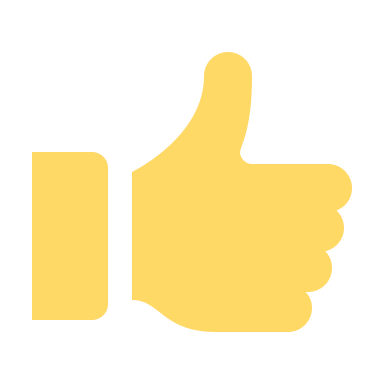 5. Kennzeichnung von Verwendungs-DO's
Verwenden Sie immer die richtige Markenform und Schreibweise.
Unterscheiden Sie Marken von umgebendem Text mit entsprechender Großschreibung (Anfangsbuchstaben groß geschrieben oder alle Buchstaben großgeschrieben), Kursivschrift oder Anführungszeichen.
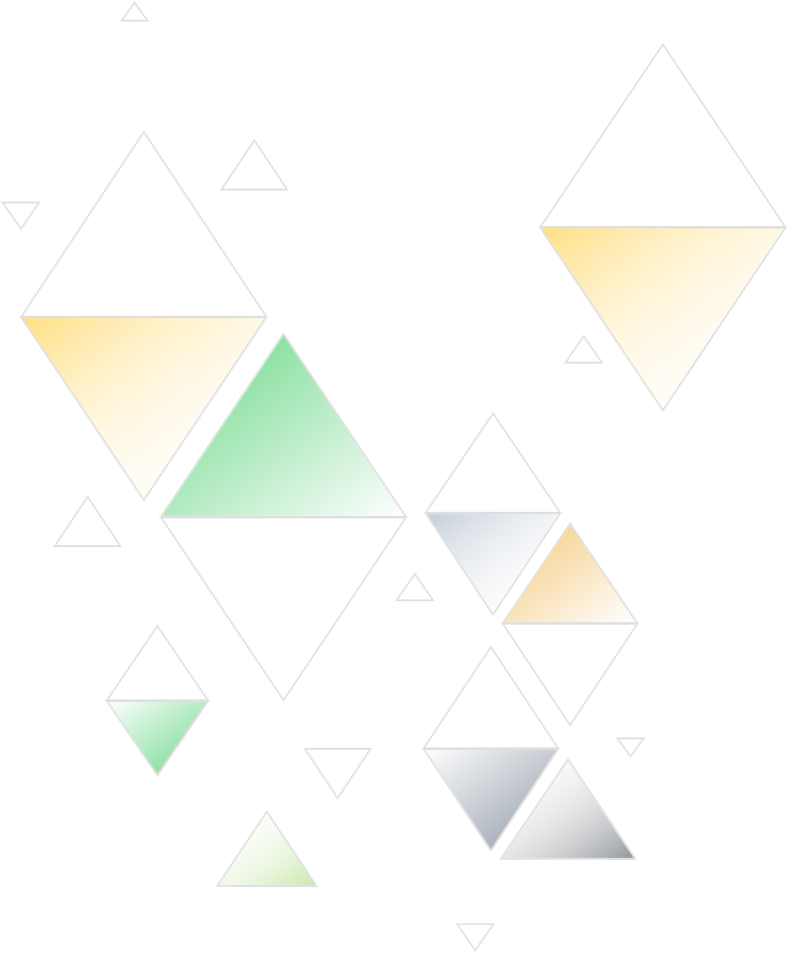 MARKIERUNGSVERWENDUNG DO's
PROJEKTBERICHT
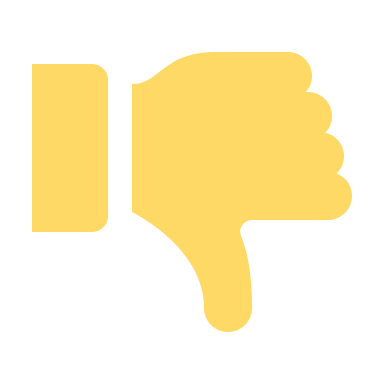 6. Markieren Sie die Verwendung als DON'Ts
Ändern Sie eine Marke nicht, um eine Pluralform zu erstellen.
Ändern Sie eine Marke in keiner Weise, auch nicht durch visuelle Identifikatoren oder nicht genehmigte Schriftarten.
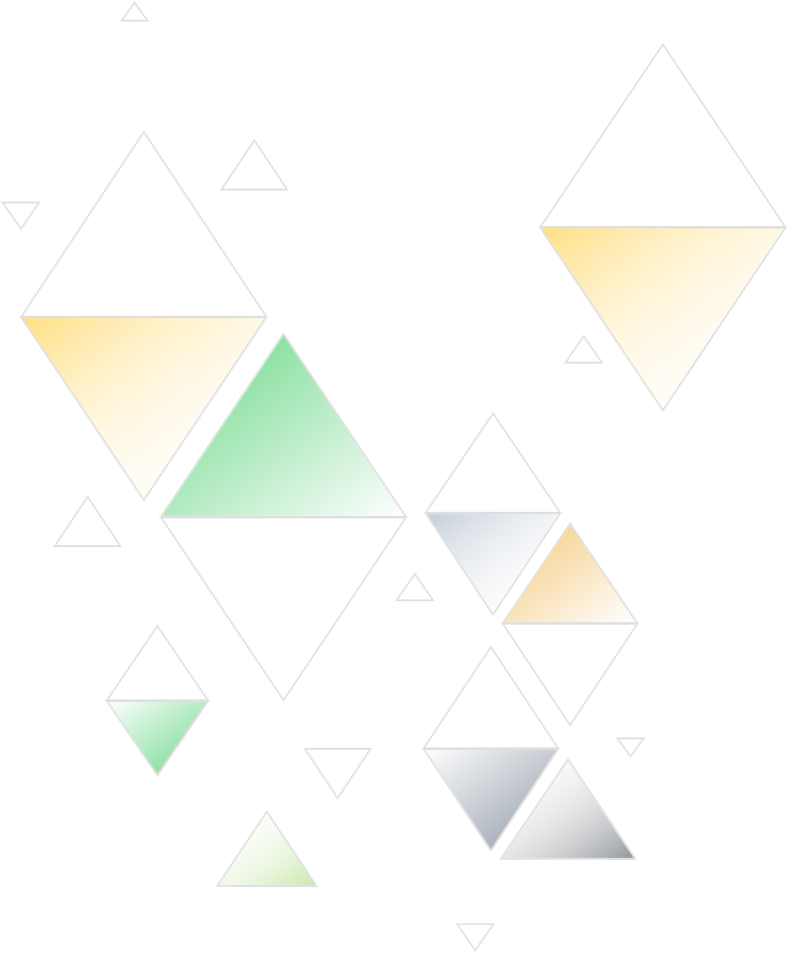 MARKIERUNG DER VERWENDUNG DON'Ts
PROJEKTBERICHT
7. Farben: Primär
Bronze Strand
Goldene Sonne
Üppiges Grün
Power Blau
Fluch:
RGB:
CMYK:
Pantone:
#000000
0/ 0 / 0
0 / 0 / 0 / 0
XXXX
Fluch:
RGB:
CMYK:
Pantone:
#000000
0/ 0 / 0
0 / 0 / 0 / 0
XXXX
Fluch:
RGB:
CMYK:
Pantone:
#000000
0/ 0 / 0
0 / 0 / 0 / 0
XXXX
Fluch:
RGB:
CMYK:
Pantone:
#000000
0/ 0 / 0
0 / 0 / 0 / 0
XXXX
FARBEN: Primär
PROJEKTBERICHT
7. Farben: Sekundär
Erdbeere
Zuckermelone
Zitrone
Kiwi
Fluch:
RGB:
CMYK:
Pantone:
#000000
0/ 0 / 0
0 / 0 / 0 / 0
XXXX
Fluch:
RGB:
CMYK:
Pantone:
#000000
0/ 0 / 0
0 / 0 / 0 / 0
XXXX
Fluch:
RGB:
CMYK:
Pantone:
#000000
0/ 0 / 0
0 / 0 / 0 / 0
XXXX
Fluch:
RGB:
CMYK:
Pantone:
#000000
0/ 0 / 0
0 / 0 / 0 / 0
XXXX
FARBEN: Sekundär
PROJEKTBERICHT
8. Typografie
Montserrat
Roboto
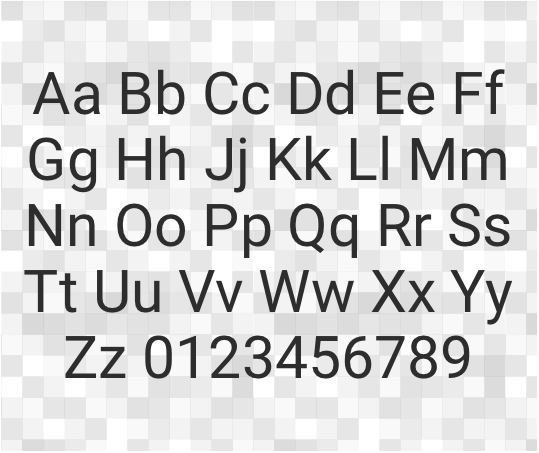 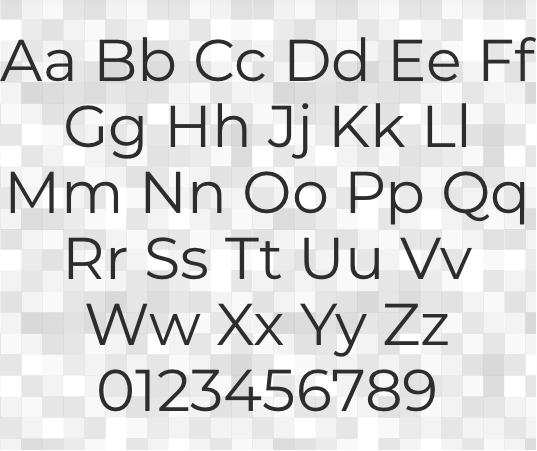 TYPOGRAPHIE
PROJEKTBERICHT
Typografie: Formatierung
SCHLAGZEILEN
Schriftart:
Stil:
Größe:
Zeilenhöhe:
Verfolgung:
Jahrhundert Gotik
Regelmäßig
32 Punkte
1
Normal
Aa
Paragraph
Schriftart:
Stil:
Größe:
Zeilenhöhe:
Verfolgung:
Jahrhundert Gotik
Regelmäßig
11 Punkte
1.5
Normal
TYPOGRAFIE: FORMATIERUNG
PROJEKTBERICHT